У природы нет плохой погоды
(к 190-летию метеорологии)
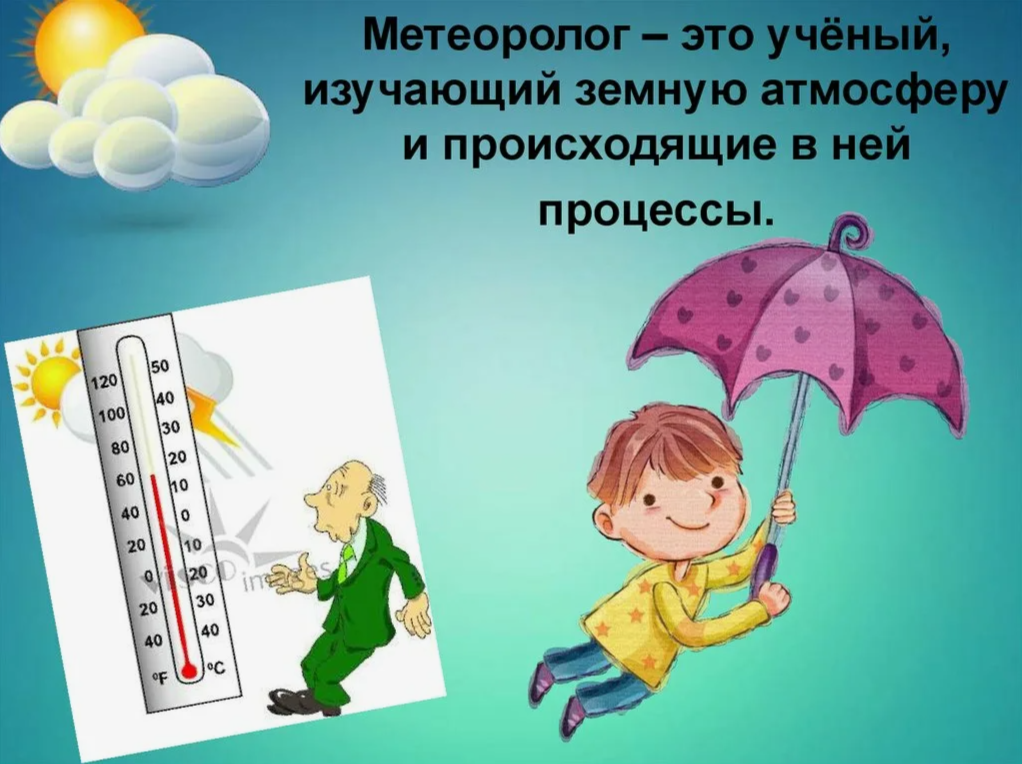 Гривенская сельская библиотека
2024 год
Метеорология
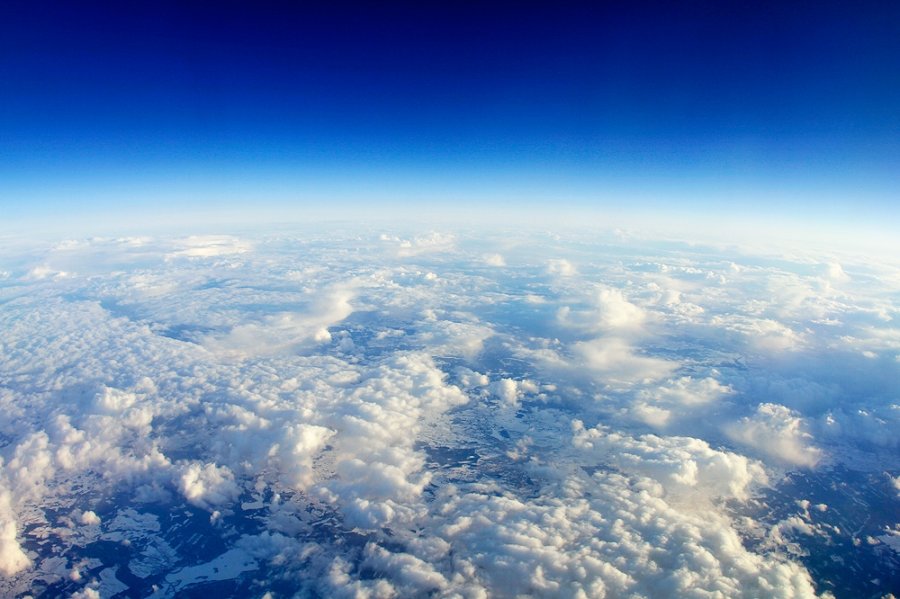 Метеорология — наука об атмосфере и происходящих в ней процессах и явлениях.
Метеорологи
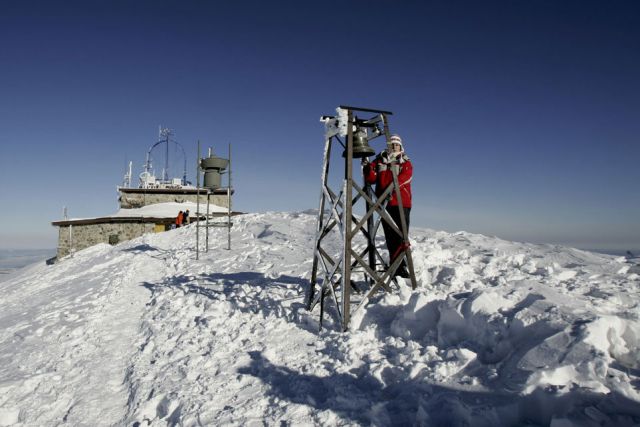 Метеорологи — это люди, занимающиеся изучением погоды.

Они знают о погоде все: направление ветра, влажность воздуха, будет ли сегодня или завтра снег или дождь, сменится ли через несколько дней облачная погода ясной.
Метеостанция профессиональная
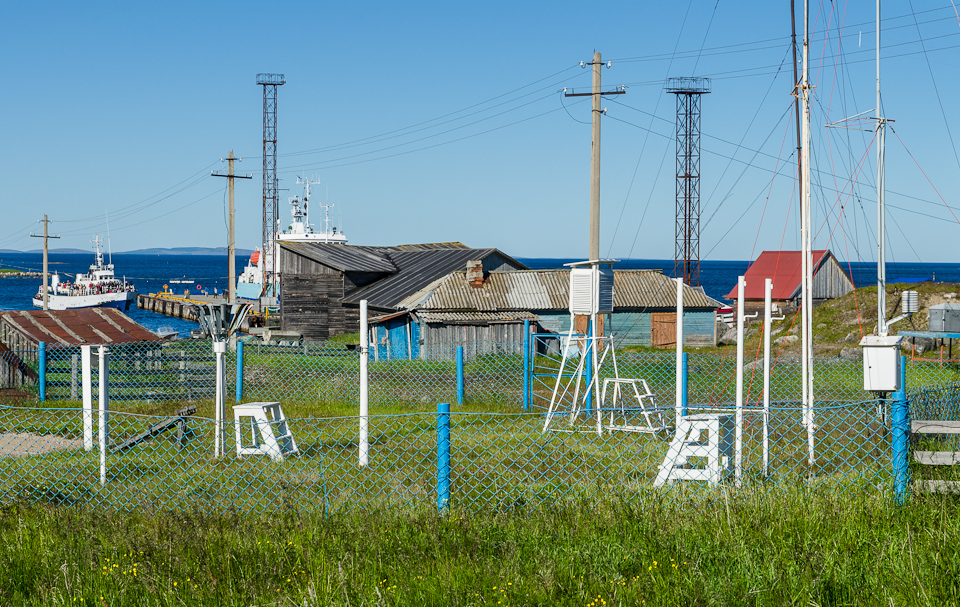 Метеостанция — это место, где находятся приборы  для определения погоды.
Метеобудка
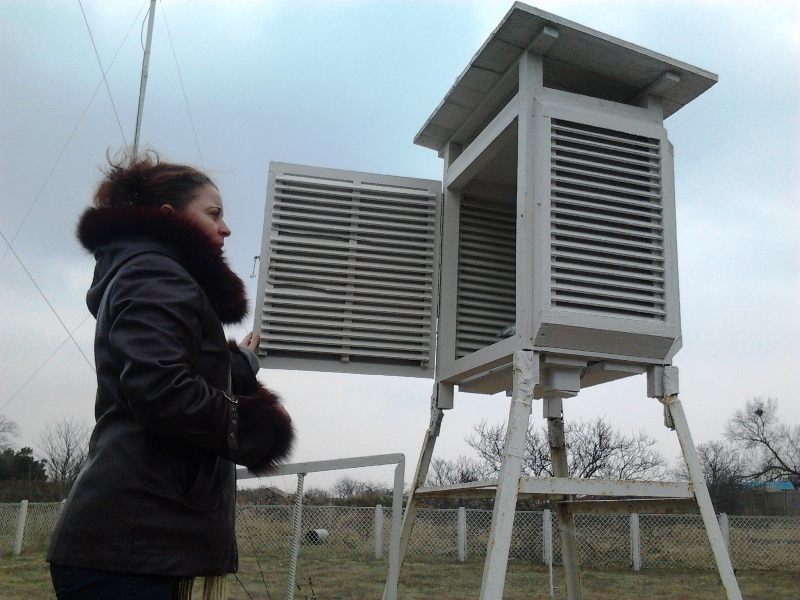 Метеобудка защищает метеоприборы от осадков.
Анемометр
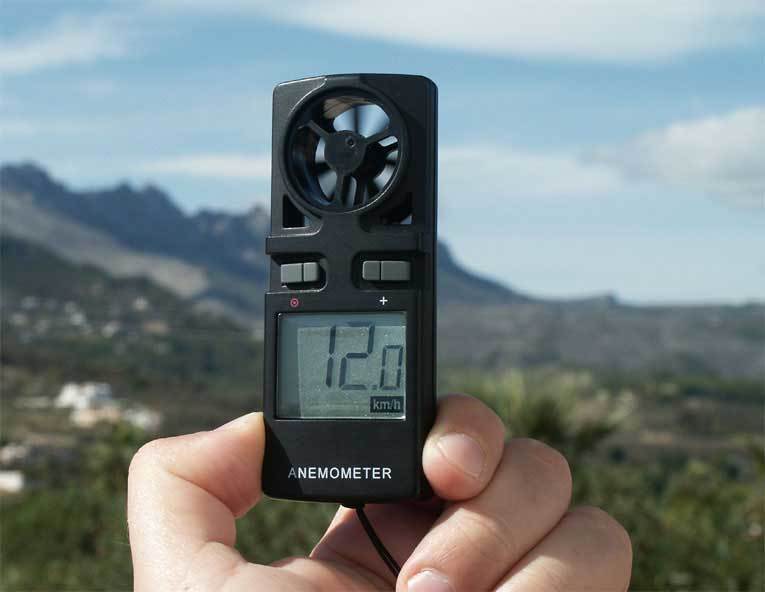 Анемомерт — это пибор, который определяет силу ветра.
Барометр
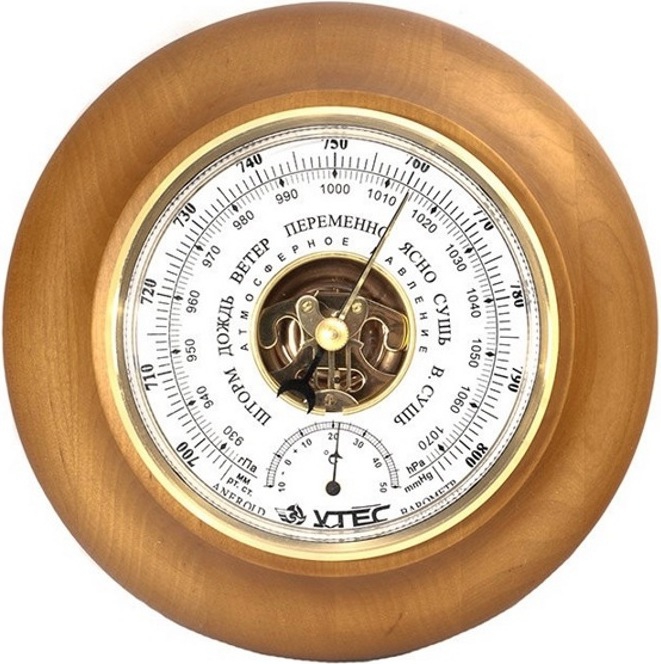 Барометр — это прибор, который отмечает  атмосферное давление.
Вертушка
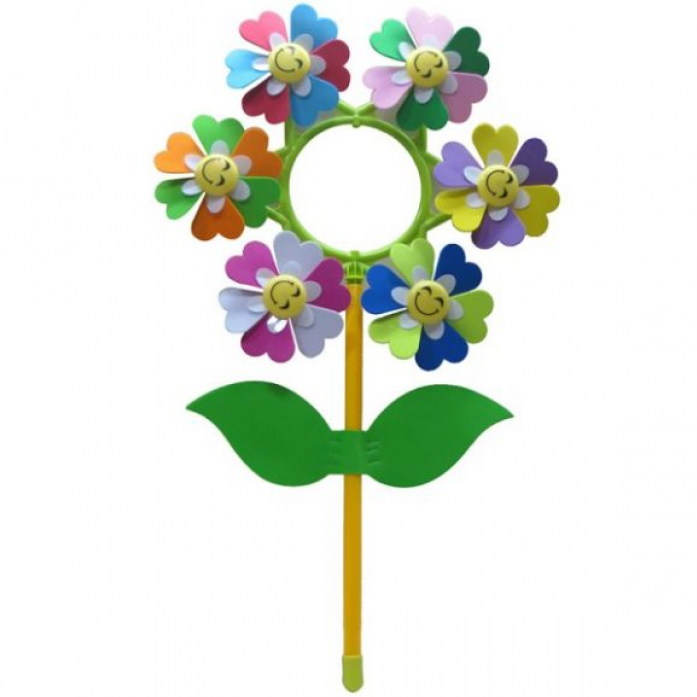 Вертушка служит для определения силы ветра.
Ветряной рукав
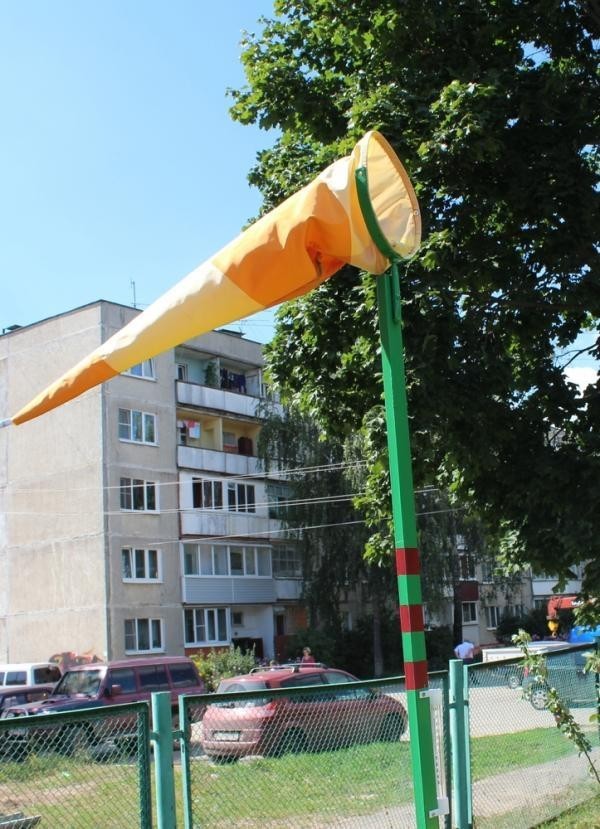 Ветряной рукав позволяет определить силу ветра.

Тихий ветер — колышутся отдельные листья, колеблется рукав.
Умеренный ветер — ветер приводит в движение тонкие ветки деревьев, вытягивается рукав.
Гидрометр
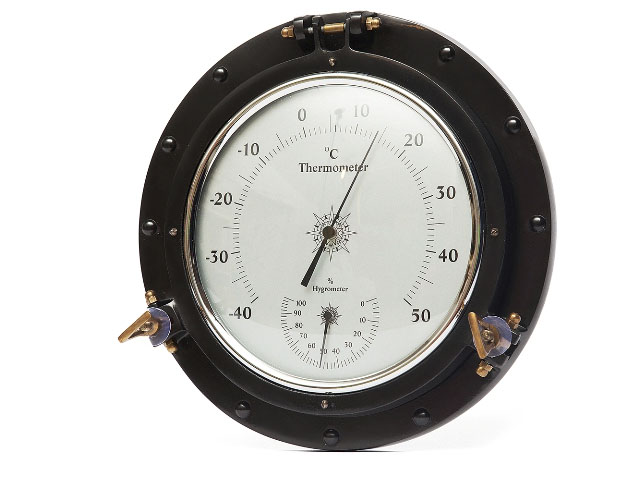 Гидрометр — это прибор, который измеряет температуру воды.
Дождемер
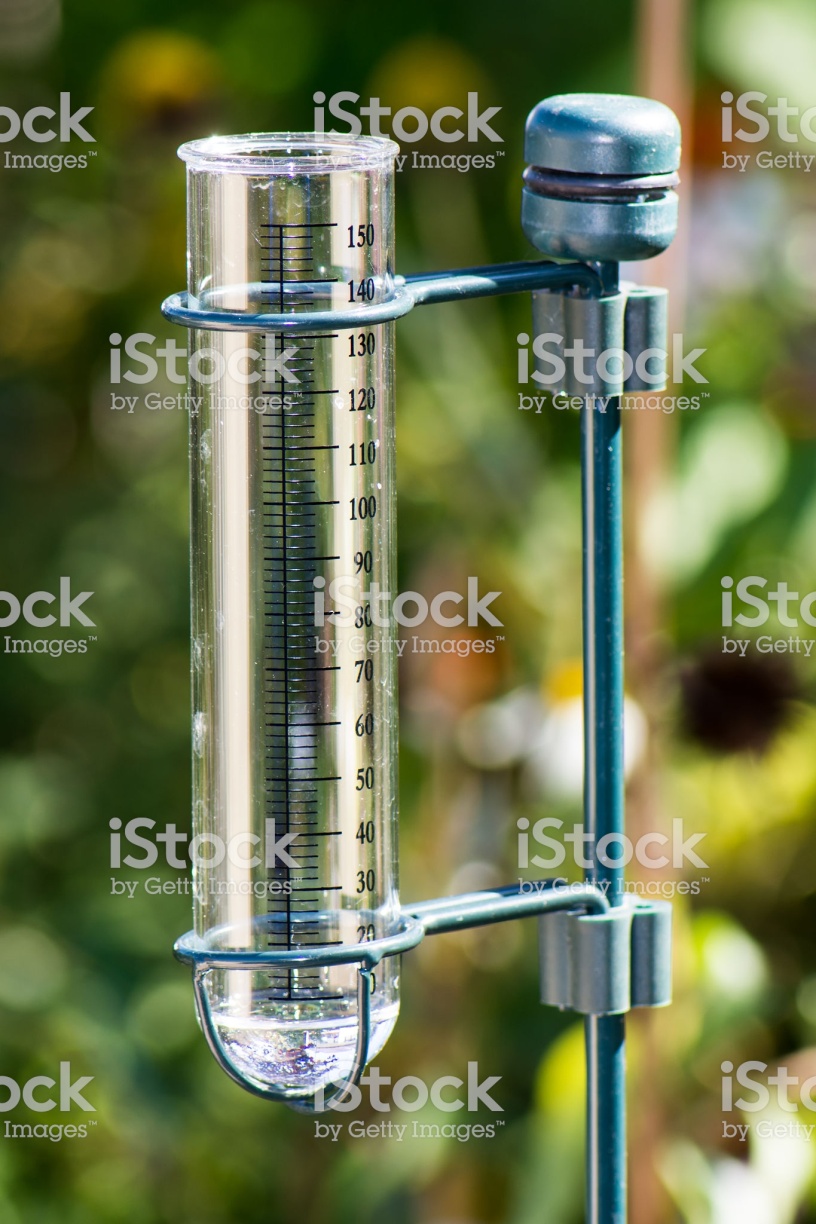 Дождемер определяет количесттво осадков после дождя.
Компас
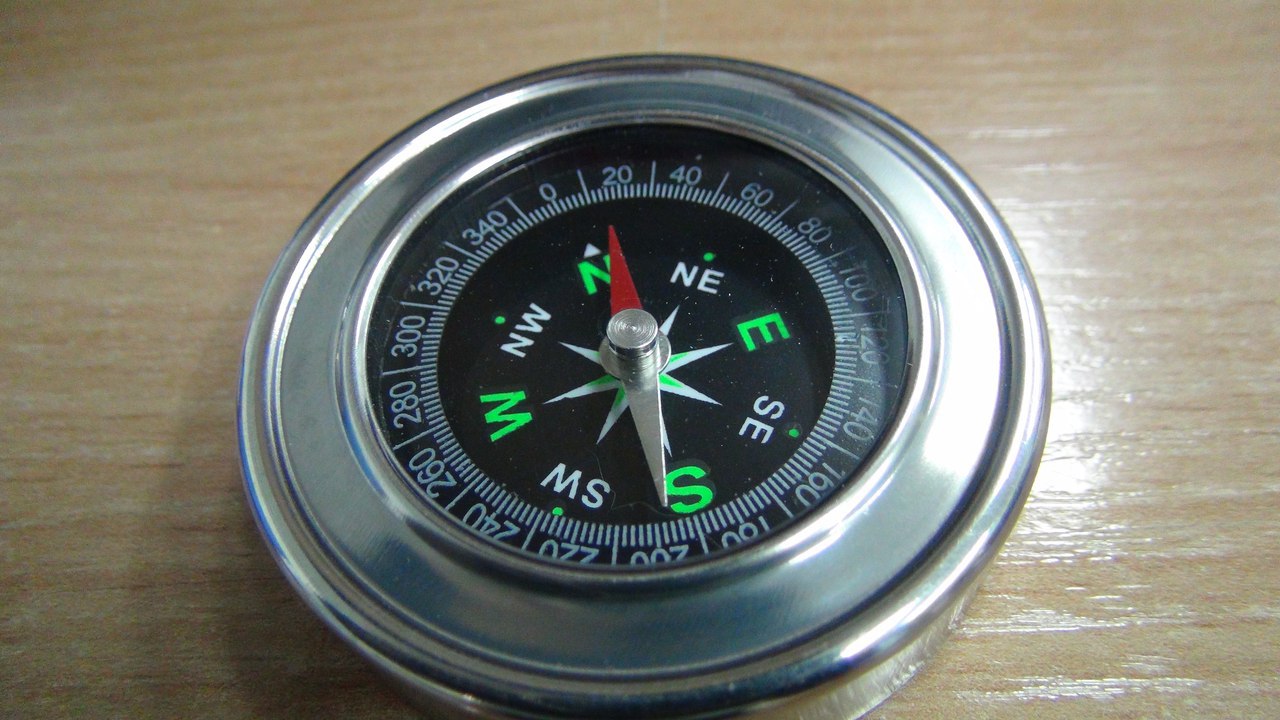 Компас — это прибор, который определяет стороны света (С, Ю, З, В, СВ, СЗ, ЮВ, ЮЗ)
Песочные часы
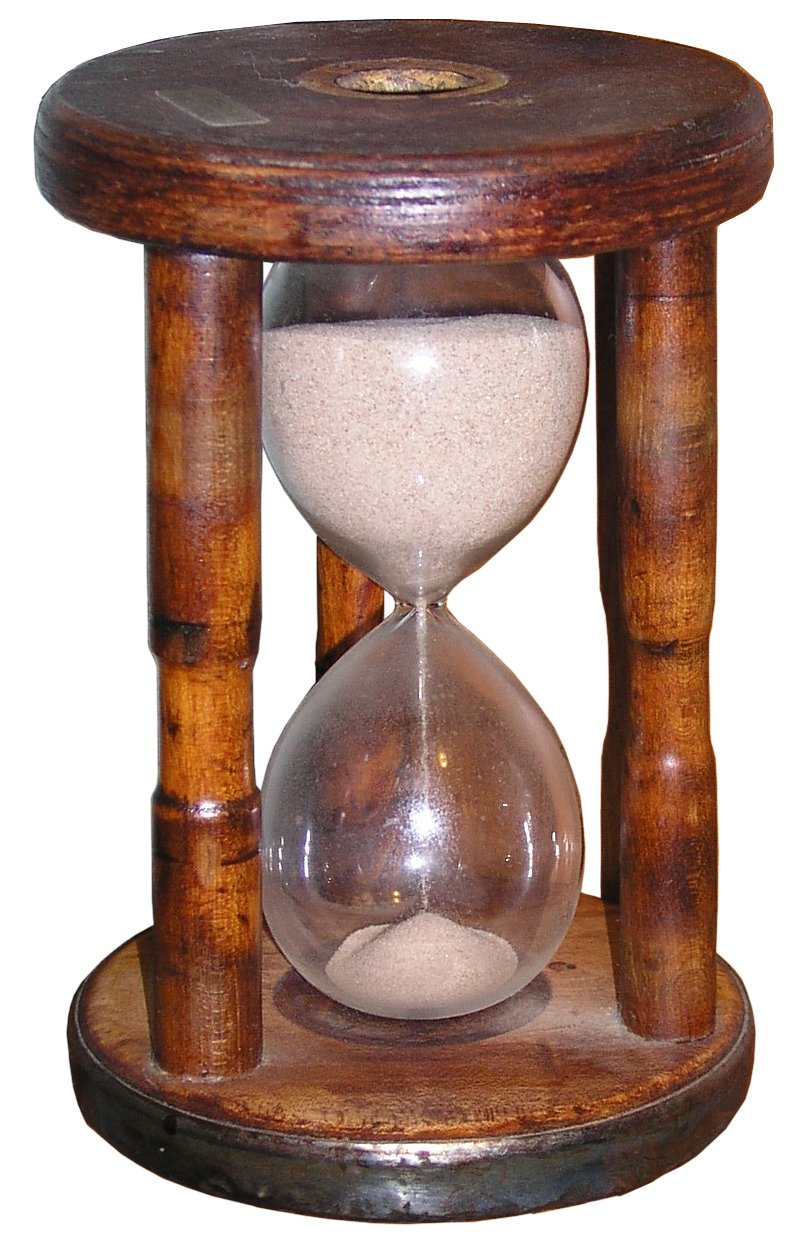 Песочные часы определяют длительность минуты.
Снегомерные рейки и весовой снегомер
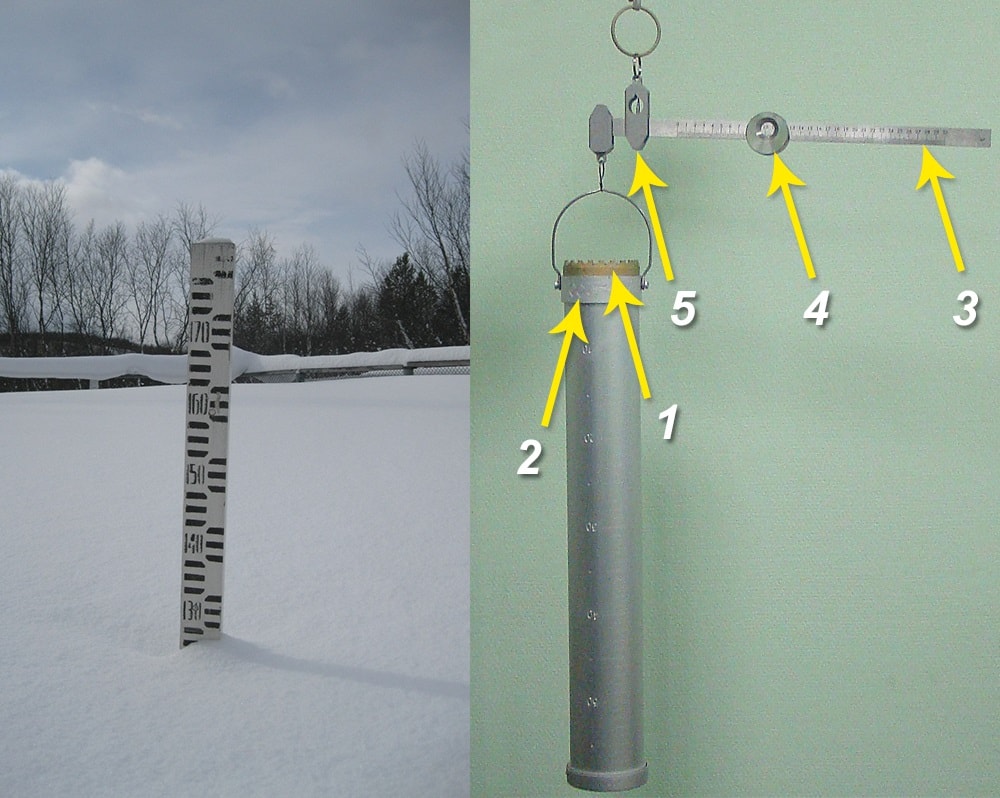 Снегомерная рейка измеряет высоту снежного покрова.

Весовой снегомер определяет вес
снежного покрова.
Термометр комнатный
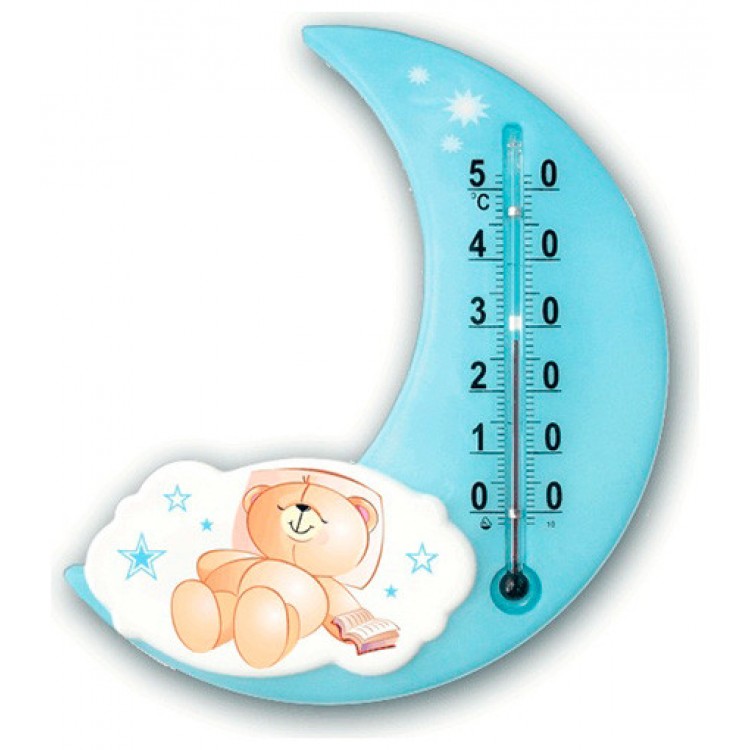 Термометр комнатный служит для измерения температуры воздуха в комнате.
Термометр уличный
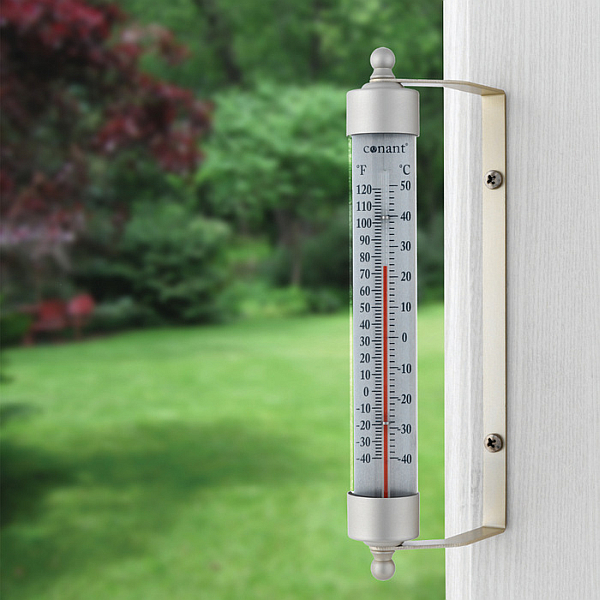 Термометр уличный  измеряет температуру воздуха на улице.
Флюгер
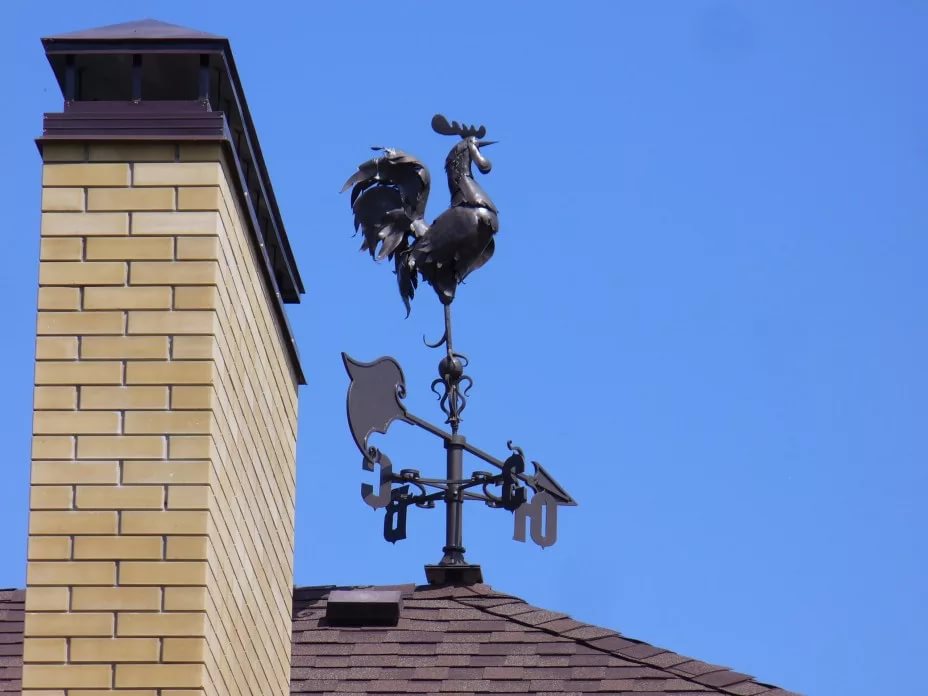 Флюгер показывает направление, откуда дует ветер.

Ориентировка флюгера по сторонам света выполнена с помощью компаса.